CHEMICKÁ KINETIKA
SKÚMA:
priebeh chemických reakcií
rýchlosť chemických reakcií
faktory ovplyvňujúce rýchlosť  
  chemických reakcií
Priebeh chemických reakcií
k chemickej reakcii dochádza vtedy, ak nastane účinná zrážka – zrazia sa molekuly s dostatočnou energiou a vhodnou orientáciou
minimálna energia, ktorú musia mať častice, aby nastala chemická reakcia sa nazýva aktivačná energia
Orientácia molekúl
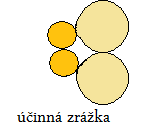 Rýchlosť chemických reakcií
rýchlosť chemickej reakcie možno vypočítať zo zmeny koncentrácie reaktantov alebo produktov za určitý časový interval
príklad: A + B → AB
	      v =

	      	v = 
rýchlosť chemických reakcií sa vyjadruje v jednotkách mol.dm-3.s-1
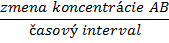 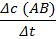 Faktory ovplyvňujúce rýchlosť chemických reakcií
Skôr než začnete opisovať túto snímku, pozrite si videá – nasledujúca snímka.
teplota
koncentrácia reaktantov
veľkosť povrchu pevných látok
katalyzátor – látka, ktorá urýchľuje chemickú reakciu, sama sa chemickou reakciou nemení 
	( opačný účinok – inhibítory )
Pozrite si videá a do poznámok doplňte, ako jednotlivé faktory ovplyvňujú rýchlosť chemickej reakcie.
Teplota: https://www.youtube.com/watch?v=Cp-2f-H9nyI 
Veľkosť povrchu: https://www.youtube.com/watch?v=-oaFN-y6zt4
 Katalyzátor: https://www.youtube.com/watch?v=rGP1AWacDxY 
Koncentrácia: https://www.youtube.com/watch?v=_7qpolD2Jqk
Domáci experiment
Pomôcky: dve sklené nádoby, lyžičky
Chemikálie: ocot, voda, sóda bikarbóna
Postup:
Do jednej nádoby dáte čistý ocot, do druhej nádoby dáte ocot zriedený vodou ( ocot: voda=1:3 ). V nádobách je rovnaký objem kvapalín.
Do nádob naraz nasypte rovnaké 
množstvo sódy bikarbóny. 
Napíšte svoje pozorovanie
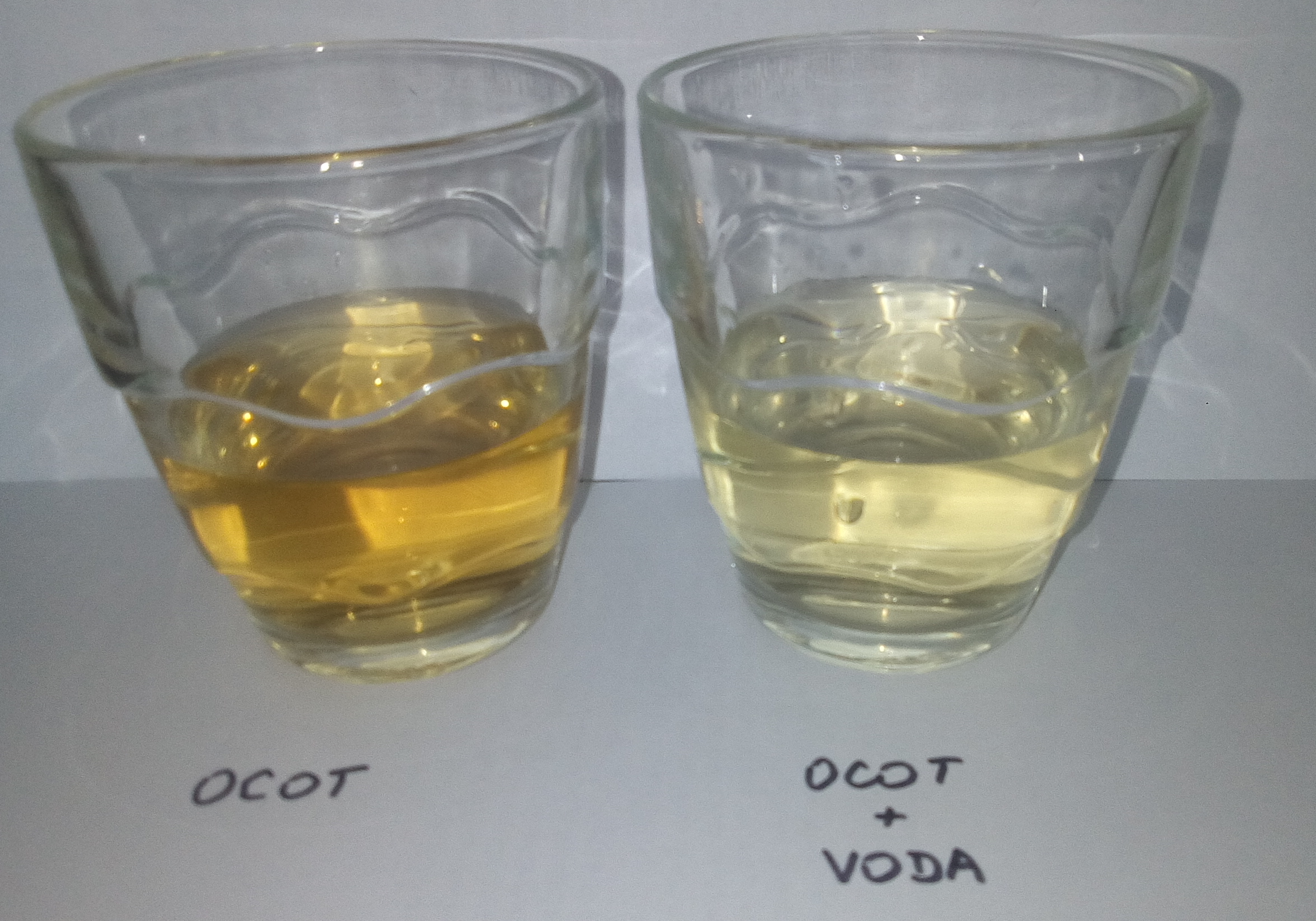